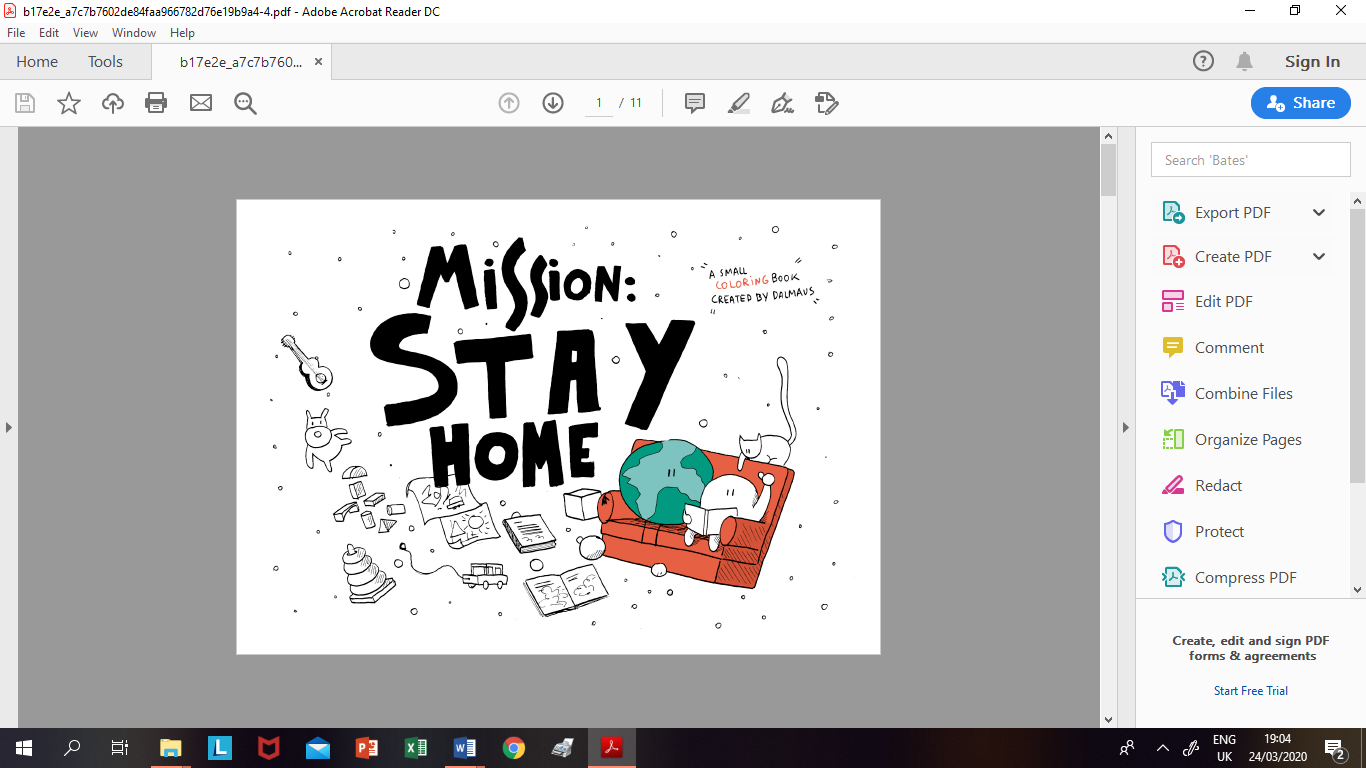 Ένα μικρό βιβλίο   από τον     DALMAUS
Αποστολή:      
Μ Ε Ι Ν Ε
      Σ Π Ι Τ Ι
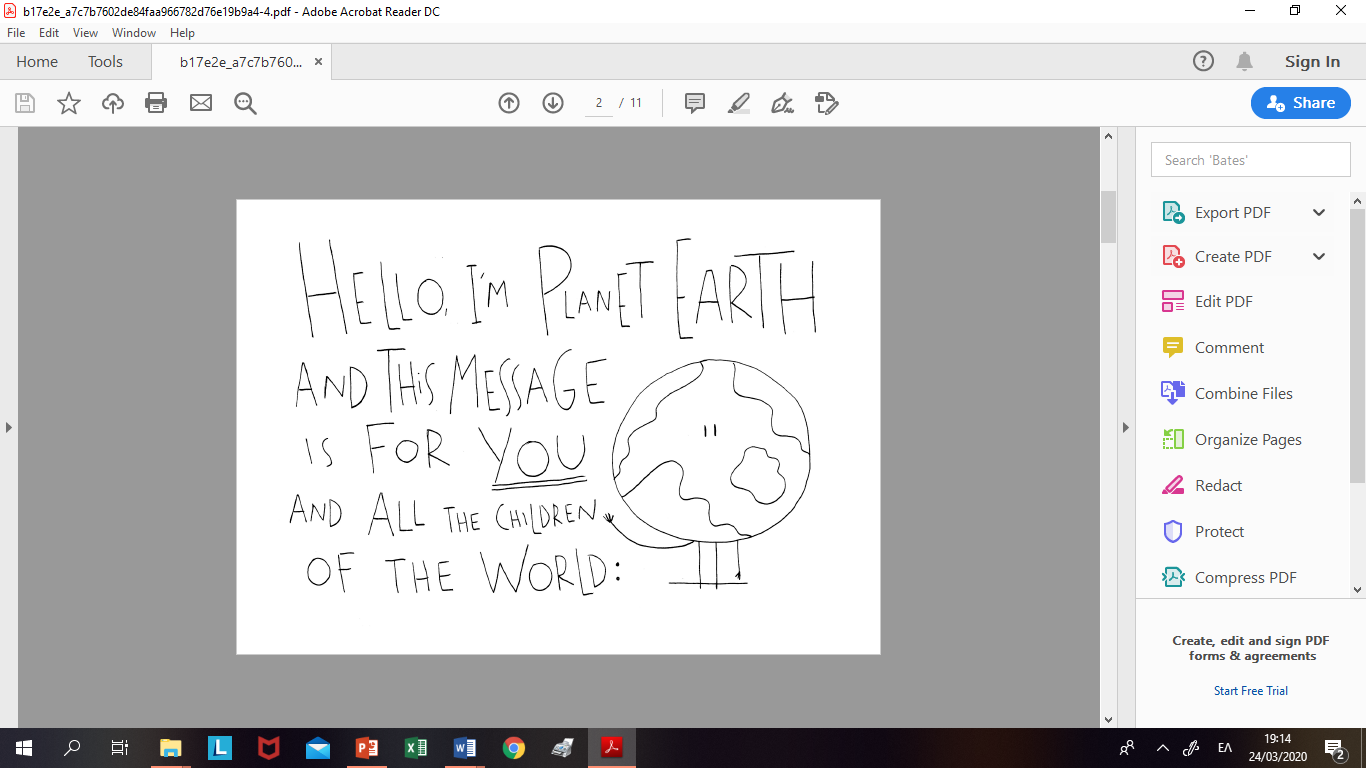 Γειά Σου, Είμαι ο Πλανήτης Γη
Και Αυτό Το Μήνυμα
Είναι Για ΣΕΝΑ
Και Για Όλα Τα Παιδιά
ΤΟΥ ΚΟΣΜΟΥ:
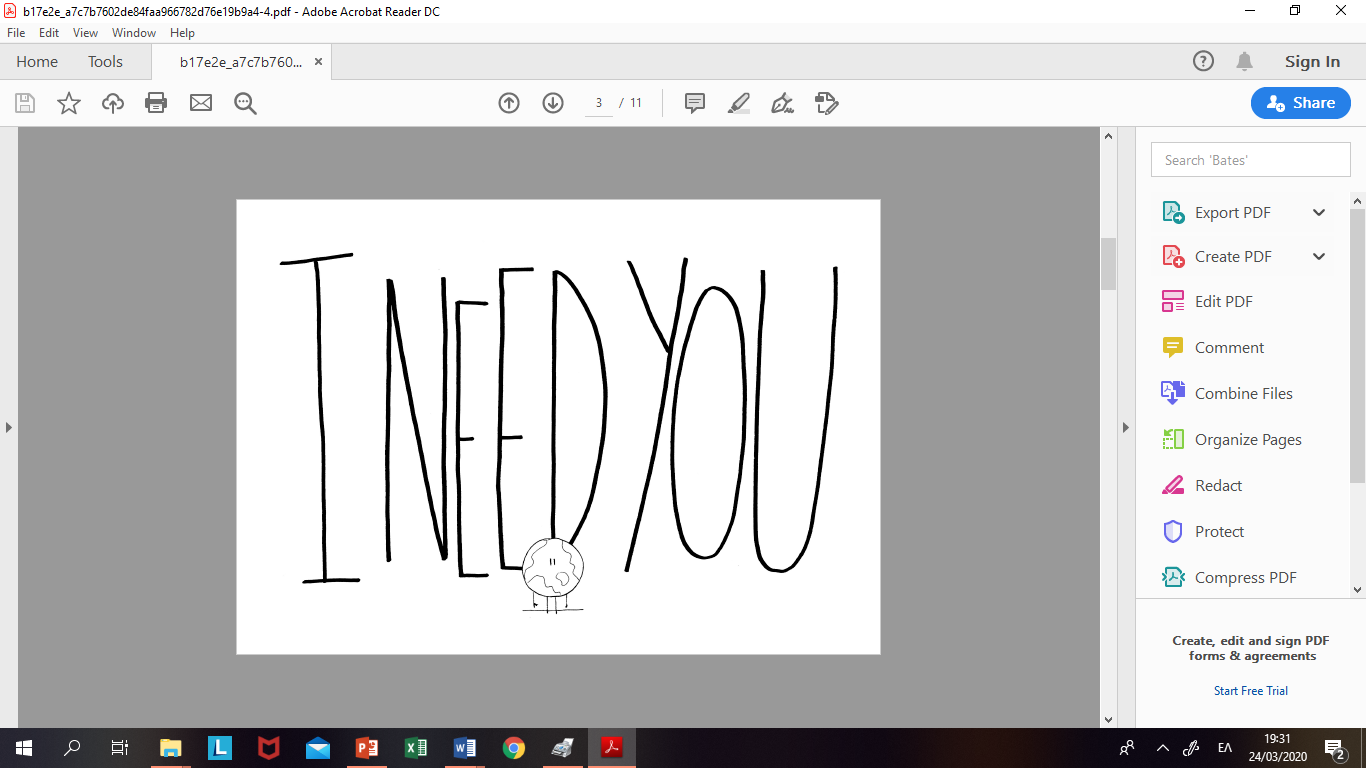 ΣΕ ΧΡΕΙΑΖΟΜΑΙ!
Έχω  ΚΟΡΩΝΟΪΟ
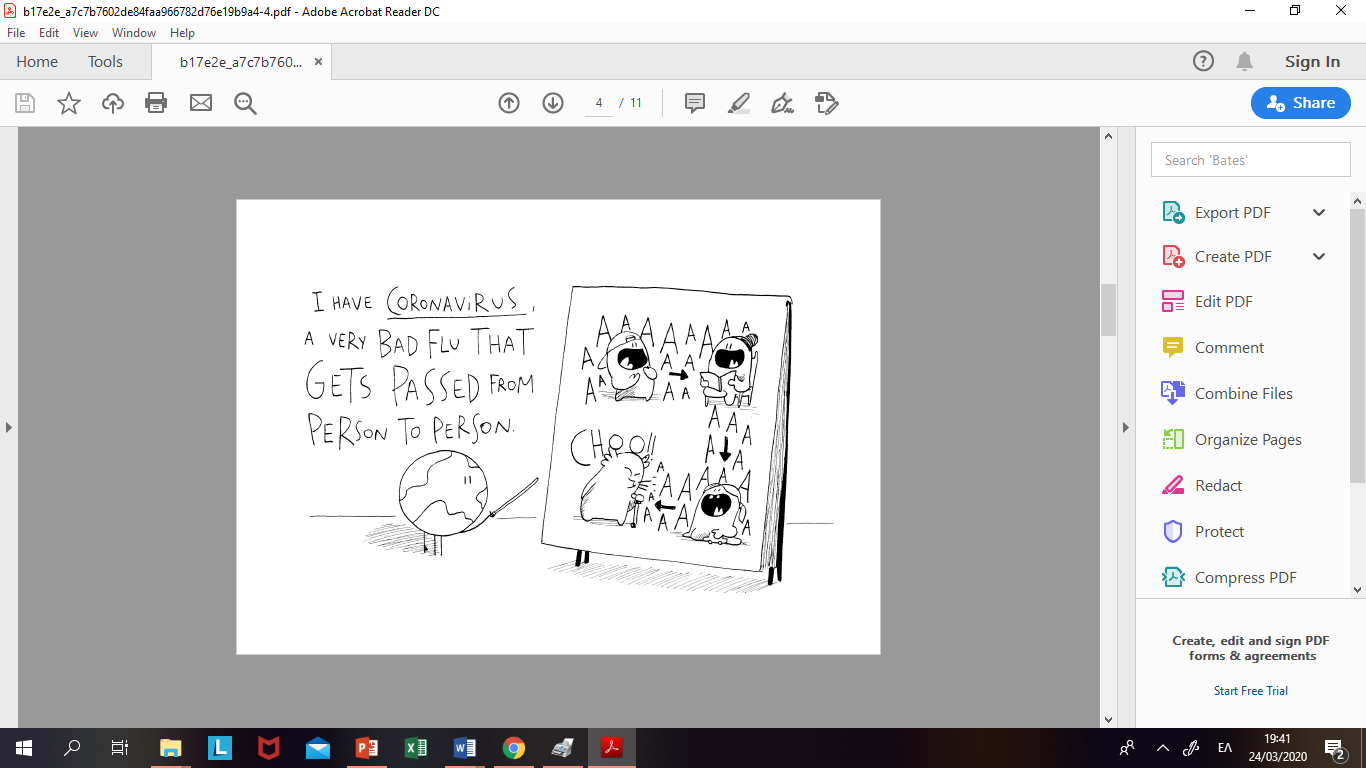 Μια πολύ κακή γρίπη
ΠΟΥ ΜΕΤΑΔΙΔΕΤΑΙ Από
Άτομο Σε Άτομο
Και ο Μόνος 
Τρόπος Να 
Παραμείνουμε Όλοι Υγιείς
 Είναι Να 
Μείνουμε Σπίτι,
Έτσι ώστε Αυτή η Παράξενη Γρίπη
       Να Μην Έχει Να Παίξει Με Κανέναν
Και Να Φύγει Μακριά
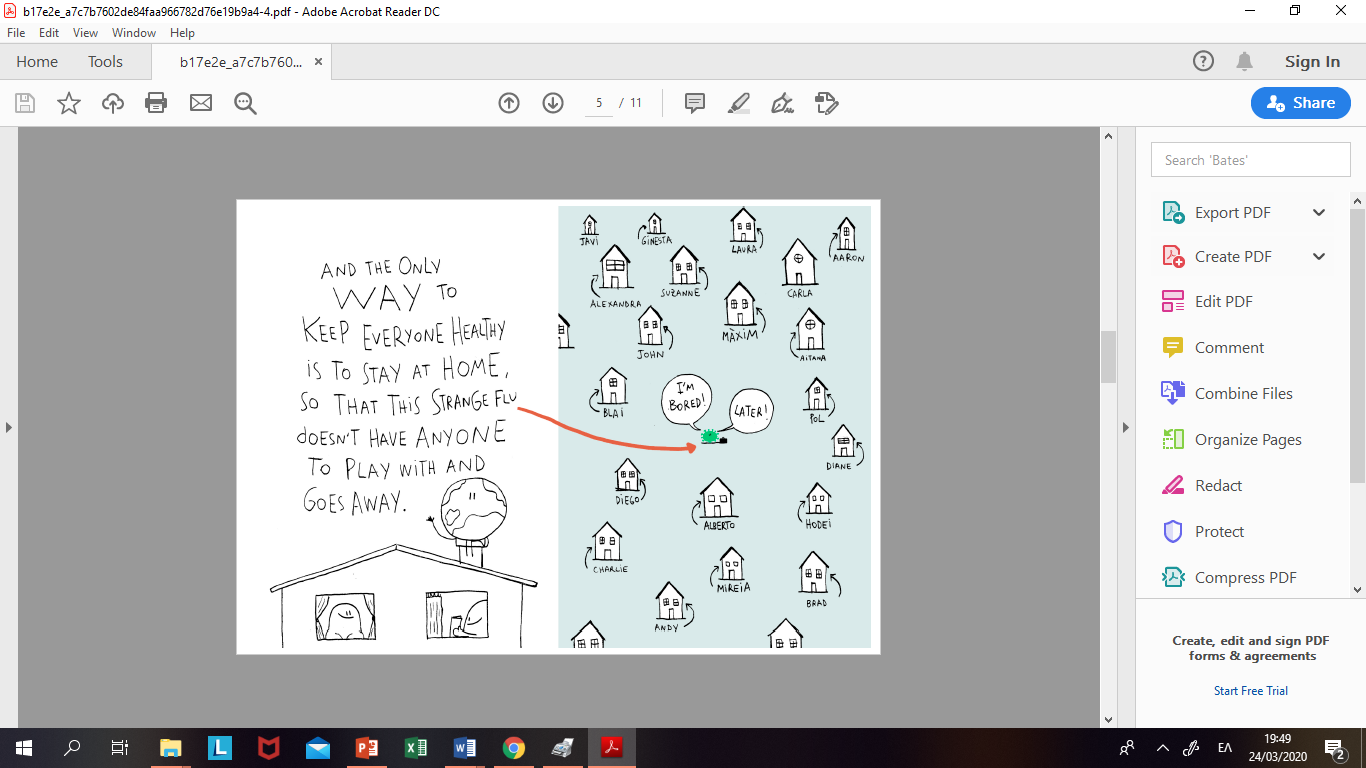 Γιώργος
Μαρία
Δανάη
Χαρά
Παναγιώτης
Νίκος
Αλεξάνδρα
Πέτρος
Γιάννης
Κατερίνα
Βαρέθηκα!
Αργότερα!
Μελίνα
Αθηνά
Ζωή
Δημήτρης
Ελένη
Σπύρος
Κώστας
Χριστίνα
Νίκη
Στέφανος
Μπορείς να με βοηθήσεις;
Υπόσχομαι ότι το να είσαι μέρος αυτής της αποστολής, μπορεί να είναι πολύ εύκολο… και διασκεδαστικό!!
Το μόνο που έχεις να κάνεις είναι, να συμπληρώσεις ένα χαρτί, σαν αυτό, γράφοντας όλες τις δραστηριότητες και τα πράγματα που μαθαίνεις κάθε μέρα. Είσαι έτοιμος να ξεκινήσουμε;
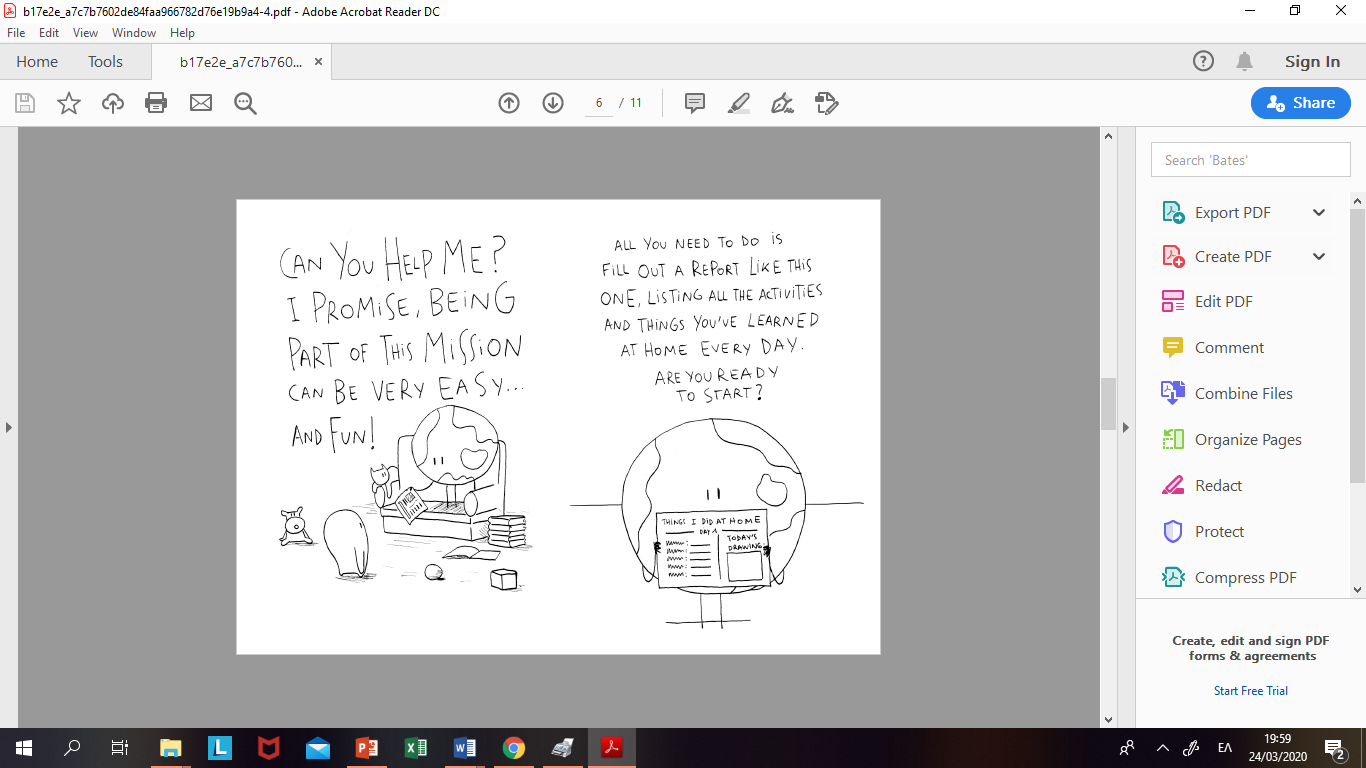 Πράγματα που έκανα 
στο σπίτι
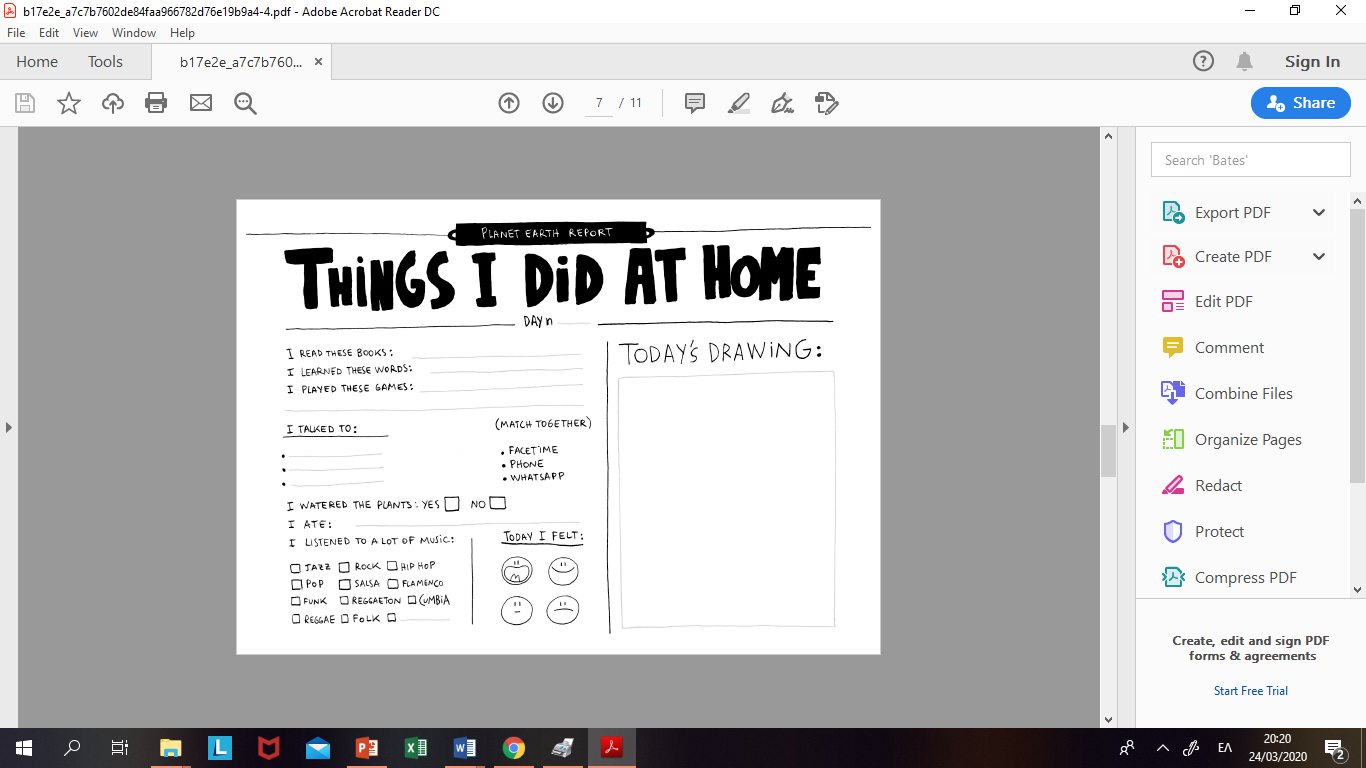 Αναφορά από  τη Γη Πλανήτη Γη
ΠΠ
ΠΡΑΓΜΑΤΑ ΠΟΥ ΕΚΑΝΑ ΣΤΟ ΣΠΙΤΙ
Ημέρα Νo
Η ζωγραφιά της ημέρας!
Διάβασα αυτά τα βιβλία
Έμαθα αυτές τις λέξεις
Έπαιξα αυτά τα παιχνίδια
Κύκλωσε
Μίλησα στον/στην:
Βιντεοκλήση
Τηλέφωνο
What's app
Πότισα τα λουλούδια:
ΝΑΙ
ΟΧΙ
Έφαγα:
Σήμερα ένιωθα:
Άκουσα μουσική:
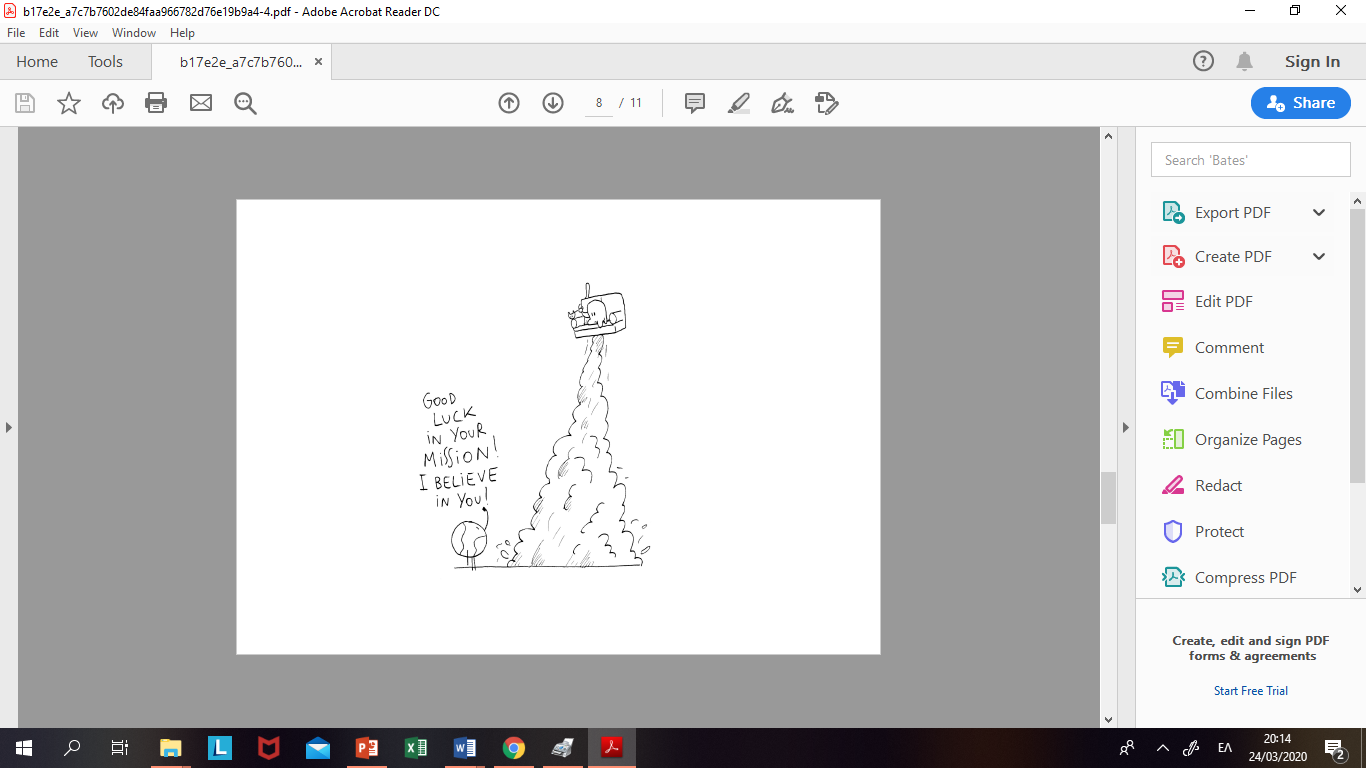 Καλή τύχη στην αποστολή σου!
Σου έχω εμπιστοσύνη!
ΜΑΜΑΔΕΣ, ΜΠΑΜΠΑΔΕΣ ΚΑΙ
ΚΗΔΕΜΟΝΕΣ:

ΤΟ ΦΥΛΛΑΔΙΟ ΠΟΥ ΑΚΟΛΟΥΘΕΙ
ΕΙΝΑΙ ΓΙΑ ΝΑ ΤΟ ΔΩΣΕΤΕ ΣΤΑ ΠΑΙΔΙΑ ΣΑΣ
ΜΟΛΙΣ ΤΕΛΕΙΩΣΕΙ Η ΠΕΡΙΟΔΟΣ ΠΑΡΑΜΟΝΗΣ ΣΤΟ ΣΠΙΤΙ

ΕΛΠΙΖΟΥΜΕ ΝΑ ΜΗΝ ΚΡΑΤΗΣΕΙ ΓΙΑ ΠΟΛΥ

ΜΑΖΙ, ΜΠΟΡΟΥΜΕ ΝΑ ΤΑ ΚΑΤΑΦΕΡΟΥΜΕ!
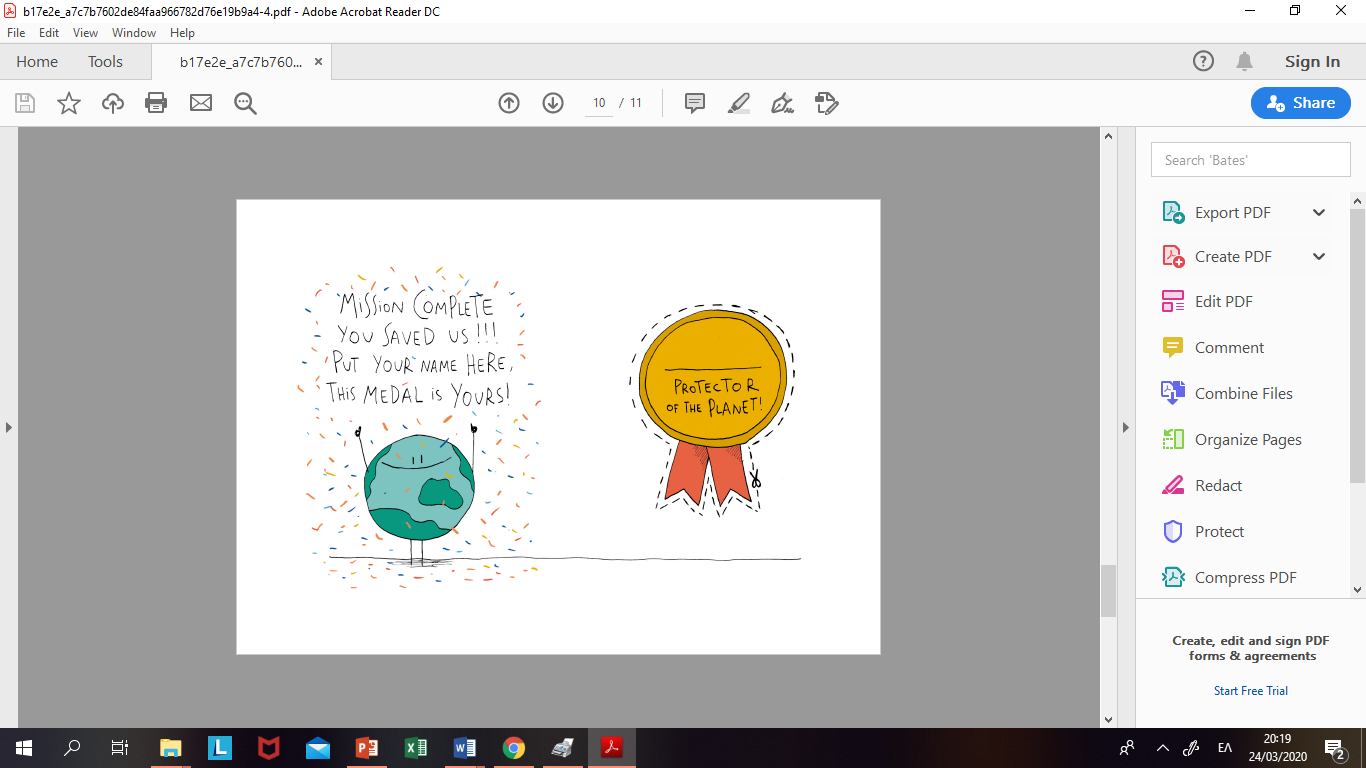 Η ΑΠΟΣΤΟΛΗ ΟΛΟΚΛΗΡΩΘΗΚΕ ΜΕ ΕΠΙΤΥΧΙΑ! 
ΜΑΣ ΕΣΩΣΕΣ!!!
ΓΡΑΨΕ ΤΟ ΟΝΟΜΑ ΣΟΥ ΣΤΟ ΜΕΤΑΛΛΙΟ. 
ΕΙΝΑΙ ΔΙΚΟ ΣΟΥ!!!
Ο ΠΡΟΣΤΑΤΗΣ ΤΟΥ ΠΛΑΝΗΤΗ.
ΤΑ  ΚΑΤΑΦΕΡΑΜΕ!!!
Ιωάννα ΔΑΜΙΑΝΑΚΗ